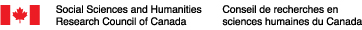 RURAL AND NORTHERN           COMMUNITY RESPONSE TO INTIMATE PARTNER VIOLENCE: Alberta Year Three Focus Group Data Analysis Summary
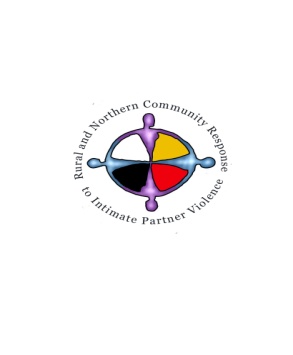 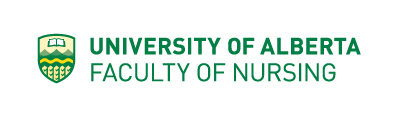 YEAR THREE FOCUS GROUPS
Selection of focus group locations

FC6 –is a representative location of rural and northern remote communities (e.g. large Aboriginal populations, oil sector industry influences) 

FC9 – provides a remote southern Alberta perspective (e.g. agricultural-based area, immigrant populations)
[Speaker Notes: Selection of focus group locations
FC6 –is a representative location of rural and northern remote communities e.g. large Aboriginal populations, oil sector industry influences. Strengths are that the community has been increasing its IPV response, while it still has some gaps/difficulties similar to all Northern, rural locations. 
FC9 – provides a remote southern Alberta perspective in an agricultural-based area. Since a violent homicide, there have been IPV responses here as well. There is a large Low German Mennonite Mexican immigrant population in the community as well.

Both  focus community locations were well-suited to involvement in the research, as research team members were in close proximity.]
RURAL FOCUS GROUPS
Year Three - Rural Focus Group
Demographics
[Speaker Notes: The FC9 am focus group was made up of ten participants including: Family School Liaison Counsellor, Victim Services Volunteer/Pastor’s wife for 20 years, Parent and Family Coach, Program Director, School Counsellor, two Police Officers, Counsellor from Addiction Services, Crisis Intervention Supervisor, and a Victim Services Unit Program Manager. 

Nine participants identified as Caucasian or White, and another as European.

Five of the participants were male and five were female. Average length in current position 8 years.]
Year Three - Rural Focus Group
Demographics
[Speaker Notes: The FC9 pm focus group was smaller and made up of four participants including a Woman’s Shelter Executive Director, Addictions Counsellor, MCC FC9 Services for Newcomers, Manager/School Worker, and a police officer. 

All participants identified as Caucasian. 

Two of the participants were female and two male. 

Average length in current position was 10 years.]
Year Three - Rural Focus Group
Media scan
[Speaker Notes: -from the Media scan Amynah found four main stories:
-one was a woman who murdered a man who was her former partner in 2014
-another was a sexual assault (VAW), not IPV in 2013
-a mass road side shooting of  a woman and two men, by jilted former boyfriend occurred in 2011
-finally, back in 1999 a school shooting occurred where one student was shot to death, another injured.]
Year Three - Rural Focus Group
Narrativization of rural AM focus group
PROTECTIVE FACTORS: Ample resources are required for a woman to escape an abusive relationship and to live independently
INFORMAL SUPPORTS: Cultural aspects preclude reporting IPV
FORMAL SERVICES: Rural IPV services are limited in range and location, lack staffing, networking, lack funding, and have restricted availability
JUSTICE SYSTEM: Is reactive and not victim-driven; definition of IPV and DV impacts law, tracking of rates, & available tools
LOCAL CONTEXT: Lack of confidentiality and privacy promotes ‘closed communities’ who may avoid ‘outside’ interferences
IPV PREVENTION PUBLIC EDUCATION: Community connection and education are protective factors in creating non-violent communities
[Speaker Notes: PROTECTIVE FACTORS	
Ample resources are required for a woman to escape an abusive rel’ship and to live independently (with her children, if she has children): Lack of resources creates numerous barriers, which limits the woman’s choice to escape thereby fueling hopelessness and maintains the cycle of violence. Barriers include, but not limited to, lack of transportation, lack of housing, lack of money for crisis work, and lack of close by resources due to the geographic location. 
 
INFORMAL SUPPORTS: cultural aspects preclude reporting IPV; beliefs around IPV itself along with beliefs about divorce
						
FORMAL SERVICES	
Resources in rural areas, to respond to IPV, are limited in range and location of services offered, lack of staffing and networking, lack of funding, and restricted availability.  

IPV service providers educate about family violence dynamics and provide basic need resources so IPV clients can, when possible, make informed choices as to how they want to live their life. 
 
Advocacy workers can reduce the number of barriers women face when seeking help to stop violence in the rel’ship or escape from an abusive rel’ship. 
 
Police  - Rural Safety Concerns: response time, lack of resources means less police coverage
Police urge women to devise a plan of escape – [yet a lack of options to seek immediate safety as can’t run to the neighbours or hide in small communities] 
Lack of police training specific to rural areas 

 
Police adapting to IPV cases- Embracing social responsibility/looking at the SDOH

 
Mental Health Problems – Barriers to Access Assessment and Treatment 
									
JUSTICE SYSTEM
Justice System Is Reactive and not Victim Driven: it offers no prevention, but that it is a reactive system. 

In addition, they identified that a majority of families want to remain together and the “system: police, courts, law, prosecutors” response is to separate family relationships. There is a need to acknowledge families that want to reconcile and stay together, but they need to have support and a system that allows them to stay together safely.

-gap that participants outlined was the need for offender programming 
 
DV and IPV impact policy issues in the legal system : first it creates difficulties in tracking the prevalence of IPV and secondly it provides very few tools to deal with IPV as much of IPV does not fall under the criminal code; Alberta is in the process of establishing the definitions for family violence and domestic violence and has made changes to the Child Welfare Act to include emotional abuse; however this is still not a broad definition encompassing all forms of the abuse. 

							
LOCAL CONTEXT	
 ‘Living in a fish bowl’  - lack of confidentiality and privacy in rural areas is a huge concern when everyone knows everyone, which in turn promotes closed communities who may avoid ‘outside’ interferences
									
IPV PREVENTION PUBLIC EDUCATION

Community connection and education are protective factors in creating non-violent communities. 
-support networks that offer good and positive connections are important to supporting families
 
IPV Prevention Public Education 

-Should address the triggers and causes of IPV; as violence in the home was described as a symptom of underlying issues. 

For example, alcohol was brought up as a contributing factor to domestic violence; however in cases of domestic violence without alcohol, it is usually severe. 

Separation from something or someone, infidelity, and taking money were also raised as underlying issues. 

Even arguments over house cleaning have resulted in IPV.]
Year Three - Rural Focus Group
Findings from rural AM focus group
Many abused women do not have the resources to leave the abusive relationship and live independently, which creates a sense of hopelessness.
“Just transportation alone in rural areas, because it’s not like the city where you’ve got a bus you can take—you don’t have a bus, and there’s been lots of women who are off somewhere on some farm, way—you know, like, they can’t escape when that situation comes.” (Lines 312-315 FC9 AM FG) 
“We also deal within [group A], but their value system, their ideology, their cultural—the cultural aspects of their lives are such that if domestic violence occurs, very few report—very few. So I’m wondering if there’s a way of helping without reporting. Reporting is a way of helping, but if they’re not going to report culturally, how can you put in a system that supports help from within versus outside interference, which they don’t want.” (Lines353-360 FC9 AM FG)
“Women in this position are so -- they don’t have any self-esteem, they don’t feel like they’re—they feel powerless. So having to meet with an outreach worker and having them to kind of affirm some of their things they’ve decided to do—like, they’ve decided to now to leave this person and leave the abuse. And a lot of women will go back because they flounder, they don’t know what they can do. So I mean, I’m thinking of one particular case where the outreach workers really helped this person to take a different path, and that has been really great.”(Lines 247-254 FC9 AM FG)
“…So there’s people that want to leave the situation, but the majority want to remain, and our problem is we don’t have a decent system to redo that—to bring that family back together—in my view” (Lines 136-138 FC9 AM FG)
 “And I think because of that shooting that happened a number of years ago, [people are ] a lot more open to receiving supports, and the teachers are a lot more willing to allow some of our staff to come in and say, “This is what we do”—“Oh, yeah, great. Here are some times you can help”—and so on. So I think this community has some real strengths in having gone through some really deep water, and it shows years later as we try to come in and support the schools in this way.” (Lines 632-638 FC9 AM FG)
“there needs to be more education and more prevention to try and stop men from being violent as best we can so we can avoid this.” (Line 189-196 FC9 AM FG)
[Speaker Notes: PROTECTIVE FACTORS were identified as having safety, security, knowing personal rights, and being listened to. 

They also discussed the dependence upon IPV perpetrator resources and that when abused women do not have a place to go to or employment, they return to abusive environment. Overall, participants felt that many abused women do not have the resources to leave the abusive relationship and live independently, which creates a sense of hopelessness.

“Just transportation alone in rural areas, because it’s not like the city where you’ve got a bus you can take—you don’t have a bus, and there’s been lots of women who are off somewhere on some farm, way—you know, like, they can’t escape when that situation comes.”(Lines 312-315 FC9 AM FG) 
				
INFORMAL SUPPORTS	
“We also deal within [group A], but their value system, their ideology, their cultural—the cultural aspects of their lives are such that if domestic violence occurs, very few report—very few. So I’m wondering if there’s a way of helping without reporting. Reporting is a way of helping, but if they’re not going to report culturally, how can you put in a system that supports help from within versus outside interference, which they don’t want.” (Lines353-360 FC9 AM FG)
“…it seemed like the referrals that came from the rural Child and Family Services office were people who had moved in from out of province or from other parts of [location A], and so they were newer in the community, which says that they didn’t have as many supports, they didn’t have as many connections to the community, and it imploded on the family. And I think that’s a critical factor here, looking at protective factors: how are these people really connected to the community, and in a good way, in a positive way. And that makes a difference as well.” (Line 870-878 FC9 AM FG)
					
FORMAL SERVICES	
“Women in this position are so -- they don’t have any self-esteem, they don’t feel like they’re—they feel powerless. So having to meet with an outreach worker and having them to kind of affirm some of their things they’ve decided to do—like, they’ve decided to now to leave this person and leave the abuse. And a lot of women will go back because they flounder, they don’t know what they can do. So I mean, I’m thinking of one particular case where the outreach workers really helped this person to take a different path, and that has been really great.”(Lines 247-254 FC9 AM FG)
 
“I think in urban setting, it’s about the service; in a rural setting, it’s about the person. If there’s a trust with that person, you will have a good trust level. They’ll, “Yeah, okay, this person, we know this person.” And that’s, I think, a real difference between the urban and the rural,…” Lines 671-674
 “So what ends up happening is the police officer that has to deal with the cases here has to be the jack-of-all-trades and have the ability of critical thinking and problem solving to a far greater extent than the officers in the urban centres, who simply just respond and put out fires. So the approach to policing is different, and people sometimes don’t get that. So we’ll have people come to our counter, as a police agency, and tell us they’re drug addicts and that they need help with drug therapy or addictions therapy, because there’s nowhere else for them to go. The only thing that’s open is the police service and the 7-11 after midnight.” (Lines 684 – 692 FC9 AM FG)
							
JUSTICE SYSTEM	
“…So there’s people that want to leave the situation, but the majority want to remain, and our problem is we don’t have a decent system to redo that—to bring that family back together—in my view” (Lines 136-138 FC9 AM FG)
									
LOCAL CONTEXT										
 “And I think because of that shooting that happened a number of years ago, [people are] a lot more open to receiving supports, and the teachers are a lot more willing to allow some of our staff to come in and say, “This is what we do”—“Oh, yeah, great. Here are some times you can help”—and so on. So I think this community has some real strengths in having gone through some really deep water, and it shows years later as we try to come in and support the schools in this way.” (Lines 632-638 FC9 AM FG)
“In the homicide, it was the same thing, I would suggest to you. It was [organization B] was involved, we—they do a pretty good job of that—you guys do a really good job, and they’re at the table with all the multidisciplinary support groups we have. There’s one thing that this community does, is when a crisis happens, the community bonds and comes together. We’ve seen that in our [violent] shooting, we’ve seen that in our train accidents, we’ve seen that in our deaths of children in the community. Because of that—maybe it’s that Bible belt, I don’t know, maybe it’s the attitude that we have; we just come together and do it—get ‘er done.” (Lines 613-622 FC9 AM FG)
 
IPV PREVENTION PUBLIC EDUCATION
“there needs to be more education and more prevention to try and stop men from being violent as best we can so we can avoid this.” (Line 189-196 FC9 AM FG)

“first of all, there’s very few domestic violence cases that we go to that aren’t involved with alcohol. Alcohol is a major contributor to domestic violence. So if you look at the determinants perspective, addictions and alcohol abuse would be a determinant that you could tackle in order to help domestic violence. But on the other hand, the cases where alcohol isn’t involved are usually pretty severe.” (Lines 526-531 FC9 AM FG)

“And then it’s breaking the cycle of the adults, because of the way they were parented. And so it’s making them see, “Oh, do you see you’re parenting the same way as your”—“Oh, yeah! I just said that the other day. Okay.” So it’s breaking cycles. I mean, it’s slow and it’s great to have the intervention stuff, but we’re just taking care of the surface. We need to go deep,…” (Lines 383-388 FC9 AM FG)]
Year Three - Rural Focus Group
Narrativization of rural PM focus group
PROTECTIVE FACTORS: Resources for independent living and family/parenting support
INFORMAL SUPPORTS: Reporting IPV is difficult in this rural community and those surrounding it. The LGM cultural norm is against acknowledging that IPV exists.
FORMAL SERVICES: Working with LGM abused women that have multiple barriers; work to build LGM trust and employ creative strategies to work with the LGM community
JUSTICE SYSTEM: Supporting abused women through the legal process was identified as important but the question of how they can be protected long-term (e.g. after jail term is served)
LOCAL CONTEXT: LGM community deeply ingrained complex belief about things such as male dominance, ‘Sunday Gatherings’, lack of soaps, etc., and limited exposure to learning
IPV PREVENTION PUBLIC EDUCATION: Educate, empower and do not turn a blind-eye to what is happening or attribute it solely to LGM culture
[Speaker Notes: 1. PROTECTIVE FACTORS: Resources for independent living and family/parenting support are needed as abused LGM women work within the home and are not permitted to work outside the home; thus, they rely on the IPV offender’s income and assistance with family responsibilities.
	
2. INFORMAL SUPPORTS:  Reporting IPV is difficult in this rural community and those surrounding it. The LGM cultural norm is against acknowledging that IPV exists.
-the Low German Mennonite community, is a patriarchal organization with male leaders ‘calling the shots’. 
-LGM women are expected to obey men and meet their needs whether for food, sex, etc. Due to this, LGM abused women experience all types of violence and IPV service providers have stated that the worst physical violence against women is coming from the LGM community
-Abused women who do report IPV are shunned by their “support” network, losing all family/friend support and are sent away to be “rehabilitated”. During the rehabilitation they are told to return to their abusive partner and the community. 
						
4. FORMAL SERVICES: -working with LGM abused women that have multiple barriers:
-‘…married for 30 years, English is a learned language, no ID, no driver’s license, no work experience, maybe five, six, seven kids, never had a résumé, no computer skills, no transportation, has an addiction, has undiagnosed mental health….’.
-Non-Canadian LGM abused women are not entitled to many services that Canadians are entitled to.

-FC9 service providers work to build LGM trust and employ creative strategies to work with the LGM community: is more acceptable to attend a coffee group in the LGM community. Service providers had to meet with church leaders for approval of the coffee group. They have also hosted outreach “Quilting Groups for LGM women to attend. Again, quilting was viewed as an acceptable activity within the LGM culture. 

-IPV service agencies currently are collaborating together and referring to each other and that it seems to be working well. This allows tracking clients through the system for better follow-up. 
-There is a need to increase awareness of existing FC9 community resources and how to access them.
-IPV service providers encourage LGM children to attend the public school system as they see that the children benefit by making choices not to participate in “Sunday gatherings

5. JUSTICE:  Supporting abused women through the legal process was identified as important but the question of how abused women can be protected long-term (e.g. after jail term is served) is still problematic	
Within small rural communities, abused women must face the IPV offender once he is released from jail. The risk for abuse may escalate and be worse than before as the abused LGM woman will be blamed for the IPV perpetrator’s experience in jail.
							
3. LOCAL CONTEXT: 
-There is a deeply ingrained complex belief about things such as male dominance, ‘Sunday Gatherings’, lack of soaps, etc., and limited exposure to learning. 
-‘Sunday Gatherings’ or courting days: children 13 years all the way up to 25 years of age participate in parties with alcohol and drugs. LGM parents actively encourage this behavior, in fact, participants stated that the LGM community expects the youth to go out and ‘party’ to ‘get it out of their system’.
-this leads to things such as, males that have sexually abused young girls. Then these males are to declare it in church. Older men within the church-perhaps church leaders-may then continue to abuse those same girls/take advantage of the victims. 

-Oppression of young LGM females is linked to education and lack of empowerment

-striking contradiction between what is preached and practiced in LGM culture

-LGM community frequently moves back and forth between Canada and Mexico. Another layer of violence within the LGM community is that they are being forced to cooperate with Mexican drug cartels including corruption, terror, and gangs

									
6. IPV PREVENTION PUBLIC EDUCATION: participants stated the need to educate, empower and not to turn a blind-eye to what is happening or attribute it solely to LGM culture.
-Education on IPV and the relationship between alcohol consumption and IPV
-Teach proper hygiene, which is also tied to self-respect and positive self-image
-LGM families that are healthy and functioning well could serve as role models and teach those that are not.]
Year Three - Rural Focus Group
Findings from rural PM focus group
-”….when we got her out of there, she was actually kind of funny, she was nice, but she was so incredibly confined. She wasn’t allowed to look out the window, she wasn’t allowed to answer the door. She had no bank account in her name except there was a joint account, but she didn’t have access to it, just for the child tax money to come into. No driver’s license. Sponsored by him—he’s a Canadian citizen. Like, it’s all the things—“ (Lines 1092-1098 FC9 PM FG)
“…’Is the domestic violence situation greater than the pressure that I’m facing?’ [question posed by abused woman] And I think in a lot of cases, it’s “I’ll just let him come back home, because the home functions better.” Even though he’s aggressive or assaultive, but it functions better from caring of the children, paying the bills, all those responsibilities, in their eyes.” (Lines 103-108 FC9 PM FG)
“…Like, not only do you have to go back to your husband, but you have to obey everything that he wants, whether it’s cooking him a meal or having sex with him, you will do as he’s [sic] told—and it does happen. “When I”—you know, and I’m not going to use the term “make love,” ‘cause I don’t believe that that’s what it is—“but when I have a need, you better fulfill my need. Whether it’s I’m hungry, whether it’s a sexual need, whatever it is, that’s your job as a woman, is to fulfill my need. Get it done, now.” (Lines 899-906 FC9 PM FG)
“So we have to work very hard to break those barriers down and to gain the trust of these individuals so that they feel empowered, so they can stand up for themselves and make the choices.” (Lines 978-981 FC9 PM FG)
“…they need to be able to see that what happens if he goes to jail for one week and comes back home, boom, worse than ever; like, that’s a terrible thought. That’s why the under-reporting, because it’s just, like, they can’t see through being able to be empowered and protected down the road, and that something will get better…” (Lines 63-68 FC9 PM FG)
“..the most screwed-up—like, physically damaging or humiliating physical violence comes out of that community. It rivals some of the gang violence that we see….” (Lines 1070-1072 FC9 PM FG)
“…But until we work, and—we talked about this the other night at our meeting—this is not going to change overnight; we know that through the process of educating these people, keep more people in school, give them the tools that they need, provide them with the supports that they need; we know that. We have success now where we have 1300 kids that are being educated; we want more. (Lines 946-951 FC9 PM FG)
[Speaker Notes: PROTECTIVE FACTORS:


-”….when we got her out of there, she was actually kind of funny, she was nice, but she was so incredibly confined. She wasn’t allowed to look out the window, she wasn’t allowed to answer the door. She had no bank account in her name except there was a joint account, but she didn’t have access to it, just for the child tax money to come into. No driver’s license. Sponsored by him—he’s a Canadian citizen. Like, it’s all the things—“ (Lines 1092-1098 FC9 PM FG)

“…’Is the domestic violence situation greater than the pressure that I’m facing?’ [question posed by abused woman] And I think in a lot of cases, it’s “I’ll just let him come back home, because the home functions better.” Even though he’s aggressive or assaultive, but it functions better from caring of the children, paying the bills, all those responsibilities, in their eyes.” (Lines 103-108 FC9 PM FG)

				
INFORMAL SUPPORTS: Abused women who do report IPV are shunned by their “support” network, losing all family/friend support. Divorce is not an option, the LGM community shuns abused women who leave their husbands.
	
“…Like, not only do you have to go back to your husband, but you have to obey everything that he wants, whether it’s cooking him a meal or having sex with him, you will do as he’s [sic] told—and it does happen. “When I”—you know, and I’m not going to use the term “make love,” ‘cause I don’t believe that that’s what it is—“but when I have a need, you better fulfill my need. Whether it’s I’m hungry, whether it’s a sexual need, whatever it is, that’s your job as a woman, is to fulfill my need. Get it done, now.” (Lines 899-906 FC9 PM FG)

“And oftentimes, too, in the most horrific case I can think of, of the physical violence, her family, including her daughters, were, like, “You need to go back.” Like, “Why did you leave?” Like, daughters—you know; I mean, you would think that you have that kind of connection or you could—but that complete isolation of when she left, she left everything—everything…..” (Lines 1105-1110 FC9 PM FG)

					
FORMAL SERVICES

“So we have to work very hard to break those barriers down and to gain the trust of these individuals so that they feel empowered, so they can stand up for themselves and make the choices.” (Lines 978-981 FC9 PM FG)

-definite challenges in working with LGM women who have been kept in extreme isolation struggle. For example, they struggle with communal living at the women’s shelter. 

“…if you brought one of those ladies in here right now and sat her down in that chair, she’d crawl right out of her skin because she’s not—it’s so uncomfortable for her, because they are so socially suppressed; like, they just—it’s control; they’re 100 percent, all the time, controlled, told what to do, when to do it, and how to do it.” (Lines 1187-1191 FC9 PM FG)

“…we get a lot of flak that way, or that we don’t like men, or we don’t, you know, like men who hit their partners; like, those men I don’t like. So yeah, it’s—yeah, that stigma or working around that is huge. And that’s not just for the [group A] population, that’s for the general population as well.” (Lines 1996-2000 FC9 PM FG)

	
JUSTICE SYSTEM: 	

“…they need to be able to see that what happens if he goes to jail for one week and comes back home, boom, worse than ever; like, that’s a terrible thought. That’s why the unreporting, because it’s just, like, they can’t see through being able to be empowered and protected down the road, and that something will get better…” (Lines 63-68 FC9 PM FG)

“…So I think it’s even, it’s right out of the gate: once they’ve reported it and we’ve intervened, then that we somehow have supports to get them through that process. And then like [participant 3] said, what happens after that process, right? …”(Lines 90-93 FC9 PM FG)

						
LOCAL CONTEXT: 

“..the most screwed-up—like, physically damaging or humiliating physical violence comes out of that community. It rivals some of the gang violence that we see….” (Lines 1070-1072 FC9 PM FG)

“and I get a lot of static for, like, “Why would you waste your time with these stupid [group A]?”— (Lines 1009-1011 FC9 PM FG)

							
 
IPV PREVENTION PUBLIC EDUCATION

“…But until we work through the process of educating these people, keep more people in school, give them the tools that they need, provide them with the supports that they need, and—we talked about this the other night at our meeting—this is not going to change overnight; we know that; we know that. We have success now where we have 1300 kids that are being educated; we want more. (Lines 946-951 FC9 PM FG)

“…And until we educate these people to understand that it’s not acceptable, it’s going to continue…” (Lines 2244-2245 FC9 PM FG)

“We need those people who are functioning in a good, healthy family, to help their own.
Participant 1: To role model, yeah.
Participant 2: To role model, and “This is okay, this is okay. It’s okay to have a disagreement with your wife, and you agree to disagree, and it’s okay not to win.” Know what I mean? Like, “But it’s not okay to strike out.”” (Lines 1589-1594 FC9 PM FG)]
NORTHERN FOCUS GROUPS
Year Three - Northern Focus Group
Demographics
[Speaker Notes: The Northern focus group was made up of eleven participants representing: Family and Community Support Services (FCSS), Human Services/Alberta Works, Victim Services, Child Family Services, Social Work, Addictions and Mental Health, IPV treatment, Women’s Shelter, and the RCMP. 

Eight participants identified as Caucasian or White, another as Canadian, Scottish, French, one identified as Danish, and one remained undeclared. 

Eight of the participants were female and three male. 

Average length in current position was 4 years.]
Year Three - Northern Focus Group
Media scan
[Speaker Notes: -from the Media scan Amynah found six main stories:
-one was a woman who murdered her common-law husband last June
-one was a ex-husband who shot and killed his ex-wife, her boyfriend, then himself June 2013
-another one with the ex-husband murdering his ex-wife and her daughter back in 2010 (will discuss this more next)
-an ex-common-law husband stabbed his ex to death; 911 ignored the call 2005
-a woman killed by her husband 2005
-in 2002 another common-law husband killed his wife]
Year Three – Northern Focus Group
Narrativization of northern focus group
PROTECTIVE FACTORS: Ample resources are required for a woman to escape an abusive relationship and to live independently
INFORMAL SUPPORTS: Strong sense of community, attitudes are relatively traditional.  There is a lot of victim-blaming and little understanding of the needs of the LGBT community 
FORMAL SERVICES: Service providers are struggling with issues of high staff turnover, unstable funding and frequent reorganization of government departments
JUSTICE SYSTEM: The justice system in this area is seen as highly dysfunctional
LOCAL CONTEXT: Lack of confidentiality is seen as a greater concern in rural and northern communities, where service providers may know the abuser or even be related to him  
IPV PREVENTION PUBLIC EDUCATION: Education is the key to the prevention of domestic violence
[Speaker Notes: PROTECTIVE FACTORS: Ample resources are required for a woman to escape an abusive relationship and to live independently as poverty is a huge barrier for women experiencing domestic violence in this northern Alberta community.								
INFORMAL SUPPORTS
Although this area has a strong sense of community, attitudes are relatively traditional.  There is a lot of victim-blaming and little understanding of the needs of the LGBT community.  
							
FORMAL SERVICES	
-For immigrant women, there is inadequate access to education in English as a Second Language and to translation services.  								
-Access to mental health service is inadequate in this region.  There are long waits for therapy, and help does not always come from a consistent provider.  
-Many service providers are struggling with issues of high staff turnover, unstable funding and frequent reorganization of government departments.  

JUSTICE SYSTEM
The justice system in this area is seen as highly dysfunctional one of the IPV incidents in the media scan where a man murdered his ex-wife and daughter took 4 years to get to trial
		
LOCAL CONTEXT										
Lack of confidentiality is seen as a greater concern in rural and northern communities, where service providers may know the abuser or even be related to him.  

Partners of men temporarily employed in the oil industry were identified as a particularly vulnerable group.   

Women from higher income groups may be reluctant to reach out for either formal services or informal support due to the social stigma that come from identifying themselves as abused.

For First Nations/Aboriginal: some see it as hopelessness and the inability to see alternatives, rooted in the historical trauma and the inter-generational violence that First Nations experienced. Participants discussed that some people do not want to hear this (i.e. historical trauma) as an “excuse” any longer. First Nations have barriers of loss financially, socially, and culturally if they leave the community and if they stay, they face confidentiality and privacy issues when accessing services on reserve (e.g. even in accessing the Health Unit). If they do want to go off reserve to access services then they face transportation as a barrier since costs are huge to pay someone to drive if no personal transportation exists. Extreme seclusion was also discussed…

IPV PREVENTION PUBLIC EDUCATION
Education was discussed as the key to the prevention of domestic violence.  It should be integrated into the school curriculum, so that all children receive good information about this topic.  Using role models that young people look up to may help.  These include athletes and RCMP officers.]
Year Three – Northern Focus Group
Findings from northern focus group
“That’s one of the biggest things for us, is affordable housing. Safe, affordable housing. Out of all the second stage shelters in [location A], I believe the province funds two—only two. So the rest are sustained by, like, fundraising and whatever else, you know, basically what shelter directors and boards can come up with to keep them afloat, and it’s never enough. The one building in [location B], it’s all piecing together grants and fundraising for dollars and doing whatever, whereas all the literature shows that women who have safe, affordable, some type of supported housing, like, they do better.” (Line 743-751 FC6 FG)
“…But then also they’re still being very isolated, they’re still not a having the support of their [several voices] friends and family.” (Line 2172-2173 FC6 FG)
“I think we also need to be doing a better job of meeting people where they’re at, not placing support for help or validation solely on if she chooses to leave or not leave. Because a lot of women feel so much shame about having left and then going back that they won’t—they feel that it’s  conditional, that this is what she has to do to access that, and providing, “If this is what you want to do, we’ll work with a safety plan. We’ll still provide you with support and resources,” rather than ‘The only way you’re worthy of help is if you’re smart enough to leave.’” (Line 1967-1974 FC6 FG)
“…of course, you would like to say they have—people have equal rights and they have that, but in reality—it’s not true. Women are—a lot of kind of things are lesser than. But people generally get more time for property crimes than they do for crimes against people or children. So it’s kind of what are we kind of valuing there when you really kind of look at the…(Line 1188-1194 FC6 FG)
“Like, I don’t recognize your face and you’re missing a lot of hair—that kind of violence. But also they probably watched so many generations before them do it.” (Line 1056-1058 FC6 FG)
“with our large population, people who work oilfield and it’s you’re gone this long, back this long, that often you get men who have a disconnect from the family, ‘cause that family functions really well without them, and then they come back, and it’s, like, where’s their place in that home. It’s an adjustment period.” (Line 1887-1893 FC6 FG)
“…we’re talking about changing values [several voices], even if you had 10 billion dollars, half of what’s just been said isn’t a solution that can’t be fixed with money…”  (Line 1981-1983 FC6 FG)
[Speaker Notes: PROTECTIVE FACTORS		

“That’s one of the biggest things for us, is affordable housing. Safe, affordable housing. Out of all the second stage shelters in [location A], I believe the province funds two—only two. So the rest are sustained by, like, fundraising and whatever else, you know, basically what shelter directors and boards can come up with to keep them afloat, and it’s never enough. The one building in [location B], it’s all piecing together grants and fundraising for dollars and doing whatever, whereas all the literature shows that women who have safe, affordable, some type of supported housing, like, they do better.” (Line 743-751 FC6 FG)

Participant: “—he’s the breadwinner, he’s incarcerated, he’s not going back in the oilfield, right? And ‘how am I going to sustain my lifestyle?’.” (Line 1128-1130 FC6 FG)
 
INFORMAL SUPPORTS
	
 “…But then also they’re still being very isolated, they’re still not a having the support of their [several voices] friends and family.” (Line 2172-2173 FC6 FG)

“And there’s no acknowledgement of the trauma. Maybe sometimes you have to—it takes a while to get on your feet, and then you want to be looking for a job or doing whatever, and then they, ‘Yes, because I’m at the shelter, I don’t have any other money for anything.’ Even those small little self-care things.” (Line 1517-1521 FC6 FG)
“You made your bed, now lie in it,… more of the sexism and the stereotyping gender roles—“ (Line 1999-2001 FC6 FG)
		
FORMAL SERVICES
		
“I think we also need to be doing a better job of meeting people where they’re at, not placing support for help or validation solely on if she chooses to leave or not leave. Because a lot of women feel so much shame about having left and then going back that they won’t—they feel that it’s  conditional, that this is what she has to do to access that, and providing, “If this is what you want to do, we’ll work with a safety plan. We’ll still provide you with support and resources,” rather than ‘The only way you’re worthy of help is if you’re smart enough to leave.’” (Line 1967-1974 FC6 FG)

“…our job is to provide a safe, secure environment for women escaping domestic violence temporarily, permanently, whatever, yet there’s all these expectations on us. I feel from the community that we can get these women up and housed and with jobs and everything, and when we don’t, that’s deemed failure….” (Line 1468-1473 FC6 FG)

“…if somebody has some developmental delays, addictions, or mental health issues—like, obstacles [several voices] and seriously, hoops. But even though they have more obstacles and more and other difficult challenges, it’s almost overwhelming. They have to have a really strong advocate and support, but even that as we say their housing is key…” (Line 1574-1579 FC6 FG)
					
JUSTICE SYSTEM
	
“…of course, you would like to say they have—people have equal rights and they have that, but in reality—it’s not true. Women are—a lot of kind of things are lesser than. But people generally get more time for property crimes than they do for crimes against people or children. So it’s kind of what are we kind of valuing there when you really kind of look at the…(Line 1188-1194 FC6 FG)

“…Yes, it’s still her going, “Well, I don’t want to go to court, I don’t want this to happen. This might happen to him.” And you’re, like, “Those were his actions, his decisions put him there.” (Line 2184-2186 FC6 FG)

“It’s highlighted how dysfunctional the justice system is. It’s 4 years and they haven’t even had a preliminary inquiry into it. Canadian law has accepted a 2-year wait now, but this just goes to extremities. These people are coming, they have twenty people at each appearance that [inaudible] have. Just recently, they asked for a psych assessment after 4 years. It’s totally [both voices] they did an interview for [organization F] here just 6 months ago. Yeah, it’s just amazing; like, the family, the sisters of the deceased; they’re totally being re-victimized by a system that’s failing them drastically, drastically.” (Line 1639-1647 FC6 FG)									
LOCAL CONTEXT	

“with our large population, people who work oilfield and it’s you’re gone this long, back this long, that often you get men who have a disconnect from the family, ‘cause that family functions really well without them, and then they come back, and it’s, like, where’s their place in that home. It’s an adjustment period.” (Line 1887-1893 FC6 FG)

“The population is outgrowing the resources, ‘cause the resources aren’t going to get more money until the population’s officially higher or—, our shadow population [both voices] Which aren’t counted, so you don’t get dollars for people that aren’t counted.” (Line 1468-1473 FC6 FG)

								
IPV PREVENTION PUBLIC EDUCATION

“…we’re talking about changing values [several voices], even if you had 10 billion dollars, half of what’s just been said isn’t a solution that can’t be fixed with money…”  (Line 1981-1983 FC6 FG)

“…it’s important to be strategic and well planned, there’s nothing worse than trying to send a message out and you don’t have it well formulated. Because you may have the people who—the backlash, “Why are you telling us how to raise our kids.”…” (Line 2284-2287 FC6 FG)
Public education may come through communities being publicly profiled
-“… incorporating in everything and teaching that, as a basic value..” (Line 1929-1930 FC6 FG)]
RURAL AND NORTHERNFOCUS GROUPS
Geographic Isolation
Negotiating the Justice System
Conclusions
[Speaker Notes: As the diagram suggests, there are many simultaneous factors within Alberta impacting abused women
Low Socio-Economic Status of Abused Women
Housing and Cost of Living Challenges
Lack of Transportation; Geographic Isolation
Negotiating the Justice System
Specialized IPV Training for Helping Professionals and Courts Dealing With Family Violence Cases
Overhaul of the Current Justice System from Reactive to Preventative
Diverse Sub-populations in Alberta
Capacity of Service Providers to Deliver Programs Tied to Resource Allocation 
lack of specialized services
Northern and Rural Sense of Community: attitudes
Issues of Confidentiality
Integrated Case Management- Service providers coming together
Family Violence Awareness and Education
Toward Non-Violent Communities]
RURAL AND NORTHERNFOCUS GROUPS
Next steps
Knowledge Translation and Dissemination
Journal publications
Community Report/Final Report
Connecting with communities and relevant groups toward policy change
Knowledge Dissemination Activities 
Edmonton Police Service: Victim Services Unit Conference, Exploring Challenges/Creating Solutions, October 1 &2, 2015, Edmonton, oral presentation
RESOLVE Day: Intimate Partner Violence: Engaging Beyond the Survivor, October 22 & 23, 2015, Regina, oral presentation
15th Annual Diverse Voices Family Violence Conference, November 10, 2015 Edmonton, poster presentation
[Speaker Notes: We continue with Knowledge Translation and Dissemination Activities

-Journal publications
-Community Report/Final Report
-Connecting with communities and relevant groups toward policy change
-Knowledge Dissemination Activities 
-Edmonton Police Service: Victim Services Unit Conference, Exploring Challenges/Creating Solutions, October 1 &2, 2015, Edmonton, oral presentation
-RESOLVE Day: Intimiate Partner Violence: Engaging Beyond the Survivor, October 22 & 23, 2015, Regina, oral presentation
-15th Annual Diverse Voices Family Violence Conference, November 10, 2015 Edmonton, poster presentation

With the change in government we are seeing some changes in funding for housing and outreach services for women and children
EDMONTON — The Canadian Press
Published Thursday, Jun. 18, 2015 4:38PM EDT 

Alberta adds $682-million for health care and education, reverses cuts 

---There is an extra $39 million for Human Services department for a variety of programs, including housing and outreach services for women and children fleeing family violence.]